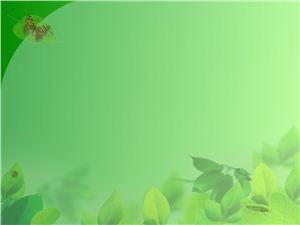 Знай и люби природу №2
Шайдурова Валентина Федоровна
Учитель английского языка
ГБОУ «Школа №106»
Санкт-Петербург
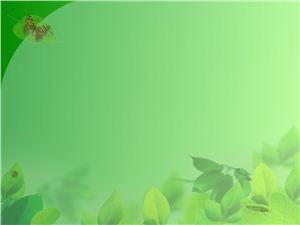 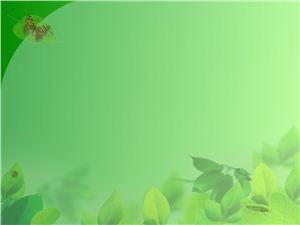 Источник
http://www.twirpx.com/file/451146/